The application of “Value Engineering” tools to risk assess the outputs of an NSI
Graham Sharp
Manager, Continuous Improvement Zone
ONS, UK
graham.sharp@ons.gsi.gov.uk
0044 1633 456742
Problem & goal statements
Problem Statement
 No consistent means of assessing the risks of our
  statistical outputs in a standardised way 
 Need a strategic approach to be taken to prioritise
  improvements

Goal Statement
To develop a risk assessment methodology and deliver a scored risk assessment of ONS statistical outputs by the end of 2012.
Scope & solution requirements
In Scope:  

 Evaluate all statistical outputs and the statistical
  system(s)/tool(s) which are used to produce them
 Consider the entire GSBPM
 Consider a number of dimensions of risk

Solution requirements: 

 Measure the risk of each ONS output 
 Outputs to be compared against each other
 Allow drill down capabilities to identify root causes of scores
 Simple to apply 
 Capable of self-assessment by output managers
High level project stages
Agree coverage/scope of project with Directors
Communication with staff
Design solution dimensions and weighting 
Set up solution template
Pilot with business areas
Refine tool if necessary
Collect information from all business areas
Collate into template tool and produce RAG status per system/output
QA results
Produce analysis output
Value Engineering
Wikipedia Definition:

“Value engineering (VE) is a systematic method to improve the "value" of goods or products and services by using an examination of function”

Applied to statistical outputs, it provides a systematic risk assessment against a number of dimensions
Dimensions – Are they ‘fit for purpose’?
Census data
Admin data
Survey data
Data acquisition /Questionnaire design; Coverage of data; Processing, edit & imputation; Analysis; Disclosure
System named and reason for red/amber provided
Data collection & preparation; Results & analysis
European dimensions of Relevance; Accuracy; Timeliness & Punctuality; Accessibility & Clarity; Comparability; Coherence
User feedback; 
Future user needs; 
Reputation
Are there sufficient skilled and trained people working on the output?
Process for first implementation
Review of template with each Deputy Director (DD)
3 pilot sessions with outputs managers
Updated template
Self assessment by output managers
Quality assured by DD, data collection areas and Methodologists
Importance weights reviewed by Directors
Challenges responded to by output managers/DDs
Results collated
Scoring process
DD to complete:
Confirm the relative importance of the output to users and the impact to ONS reputation if results were erroneous.
Low =1
Med = 2
High =3
Overall assessment
Data collection carried out in November 2012 and again in November 2013
Baseline measure of ‘% red overall’ used as a KPI in ONS business planning
Highest scoring outputs
Analysis of scores in November 2012 and November 2013 allowed identification of top ten scoring outputs – i.e. highest risk 

Reasons for movements over the year also analysed to identify existing mitigating actions and identification of what remains to be addressed
Analyse - Boxplots
Comparison of scores after 1 year
 Identify improvements made
 Confirm new candidate surveys for improvement
 Review cause of outliers and corrective action required
Findings by Dimensions - Processes
Percentage of outputs scoring RAG by category
Number of red outputs by Division for this category
Percentage of RAG outputs for each Division for this category
Use of analysis to date (1)
Prioritisation of National Statistics Quality Reviews

Input to survey action plans - identifying and prioritising key improvements required 

Identifying local continuous improvement initiatives

Prioritising developments and influencing budget allocations

Sense checking where we are currently investing in developments
Use of analysis to date (2)
Deploying our skilled people to reduce risks in key areas

Improving communications on outputs 

Highlighting where we need careful stakeholder handling
Conclusion
Model meets the intended purpose

Gaining in popularity and application 

Has become a key tool in the risk assessment of ONS outputs

Need to be aware that this is based on self assessment, but mitigating actions in place

Should be used as part of a wider range of risk & quality assessment tools
Questions
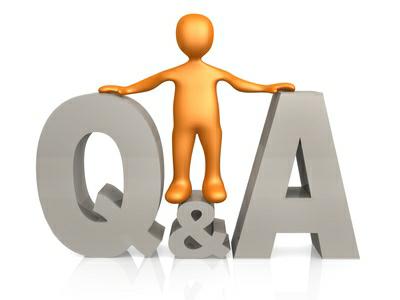